Ghana
Where is Ghana?  What is it like?
Ghana is here
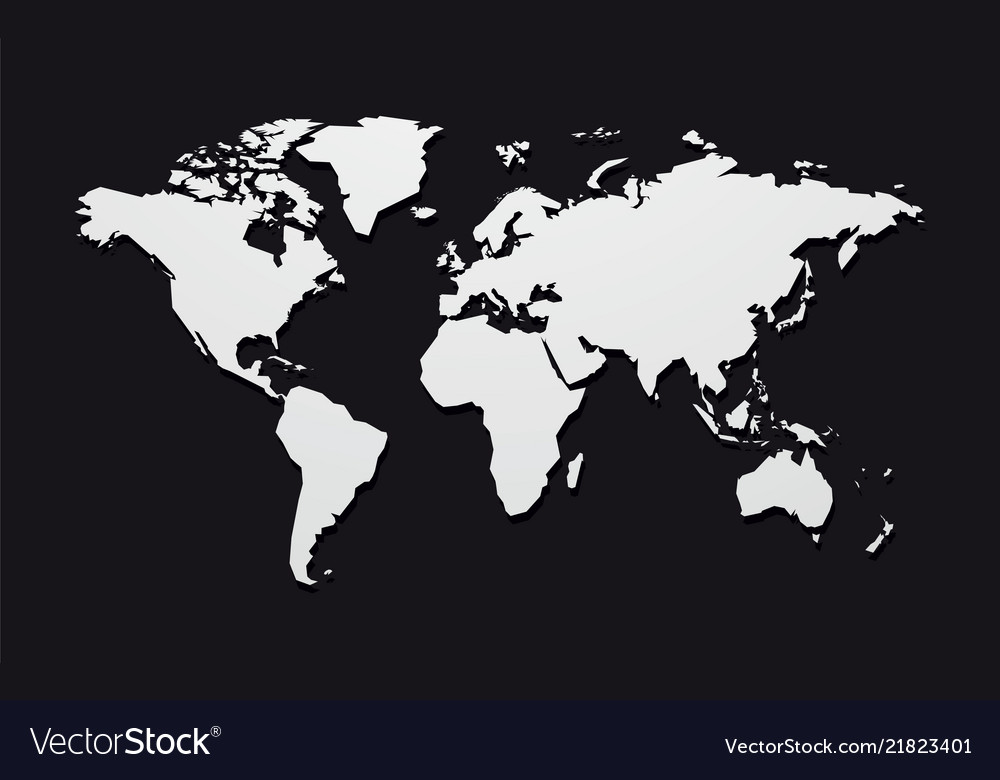 Ghana is warm all year round
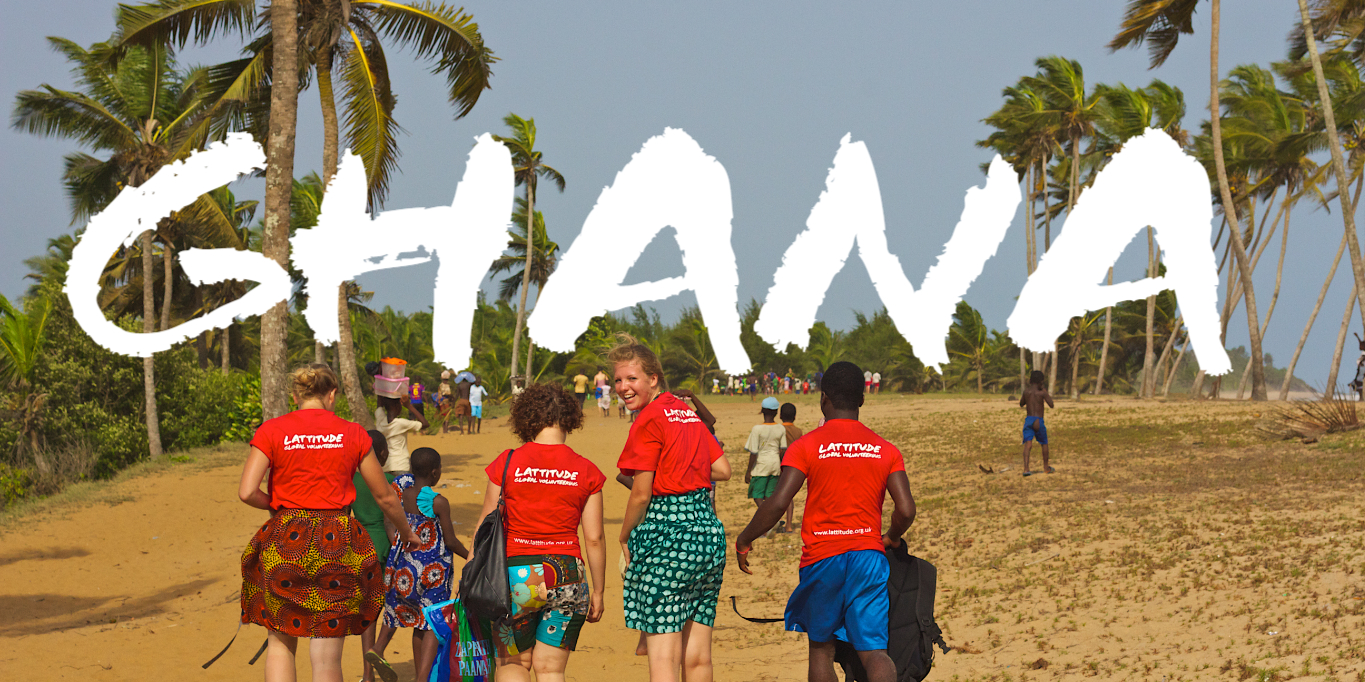 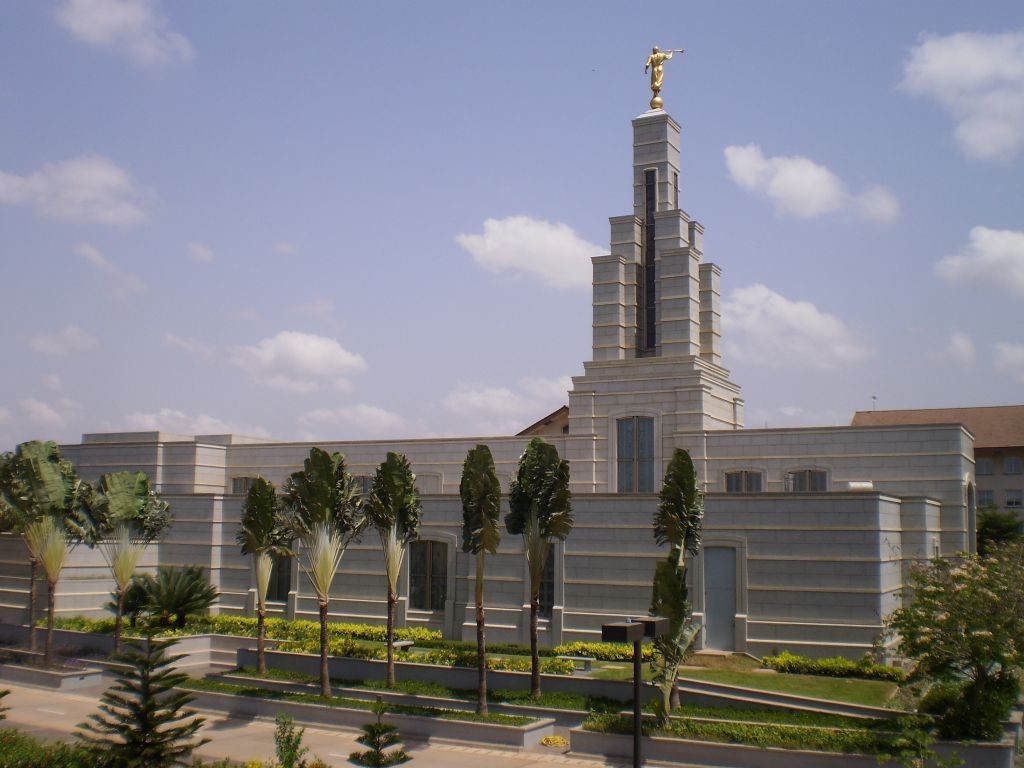 it has modern cities
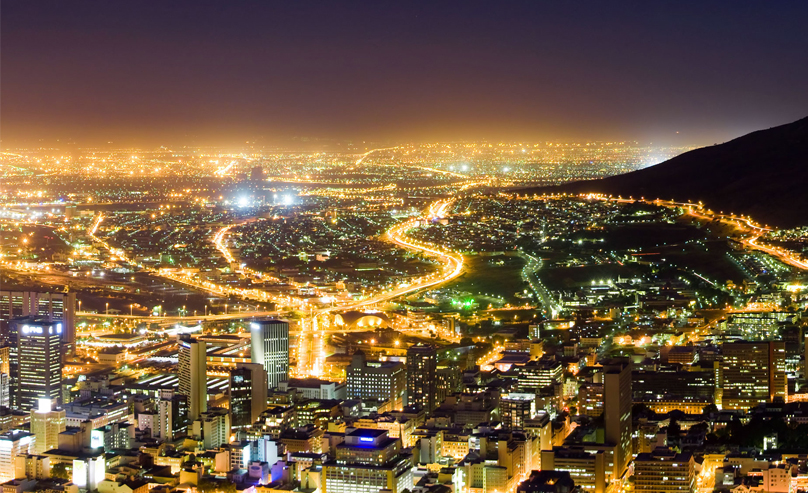 Accara
Accra
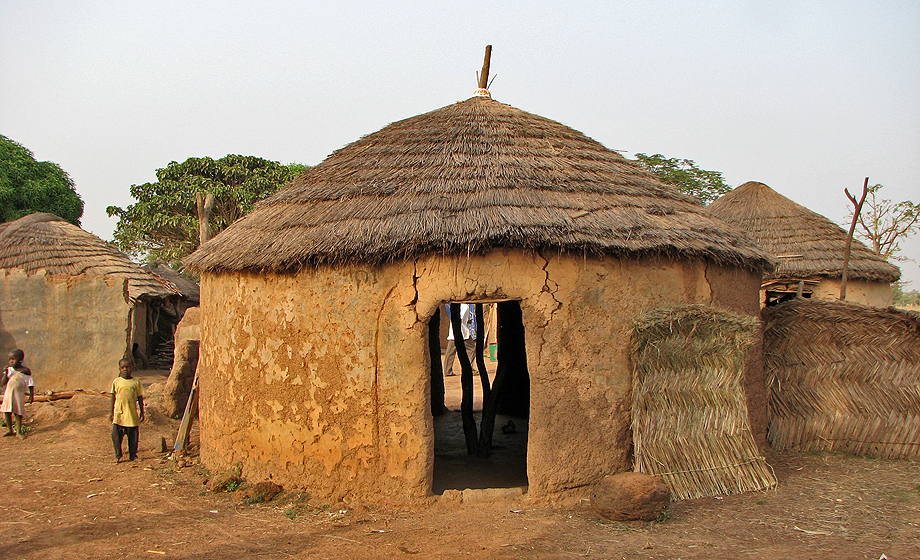 but a lot of the citizens of Ghana live the way their ancestors did.
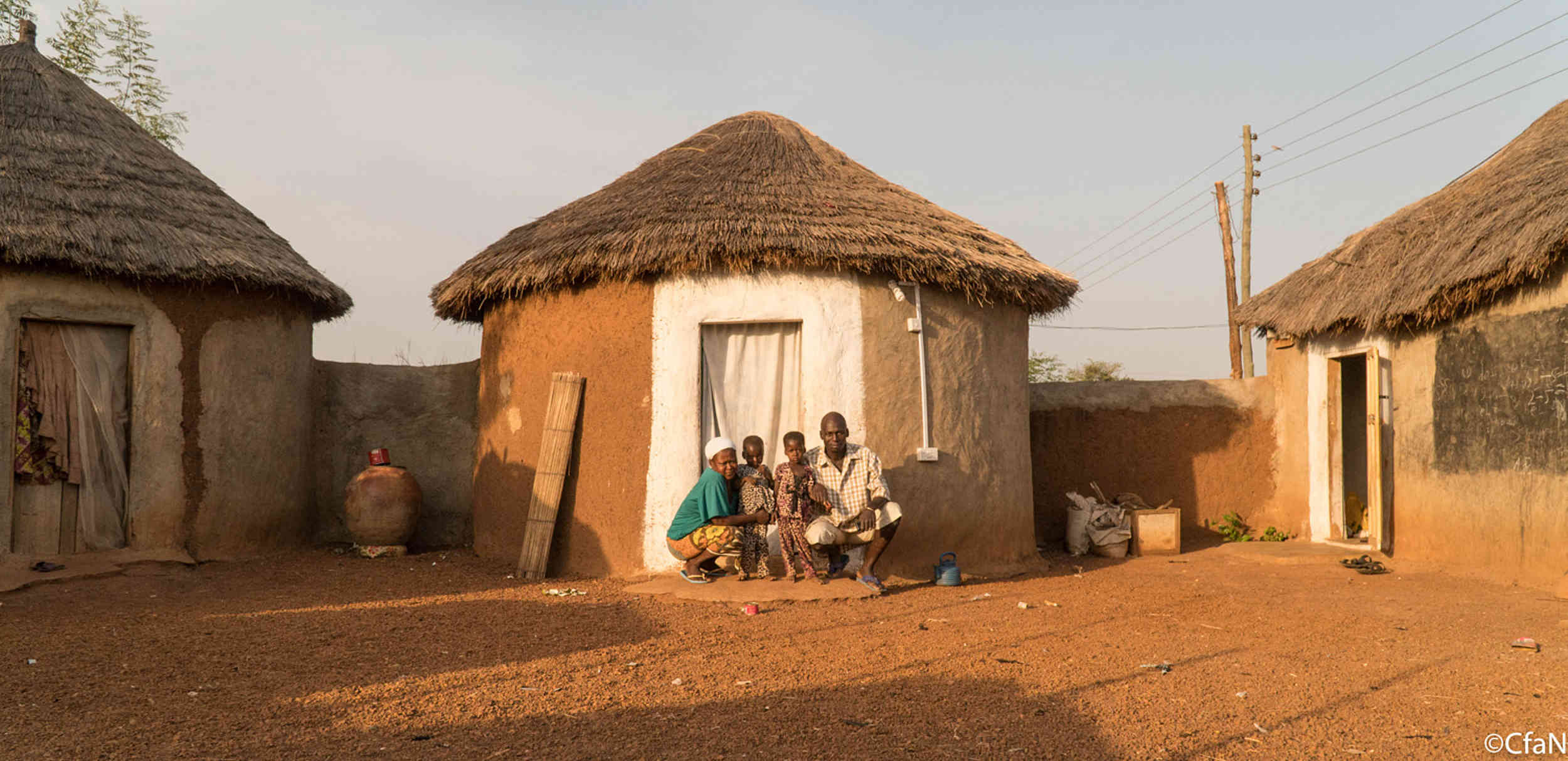 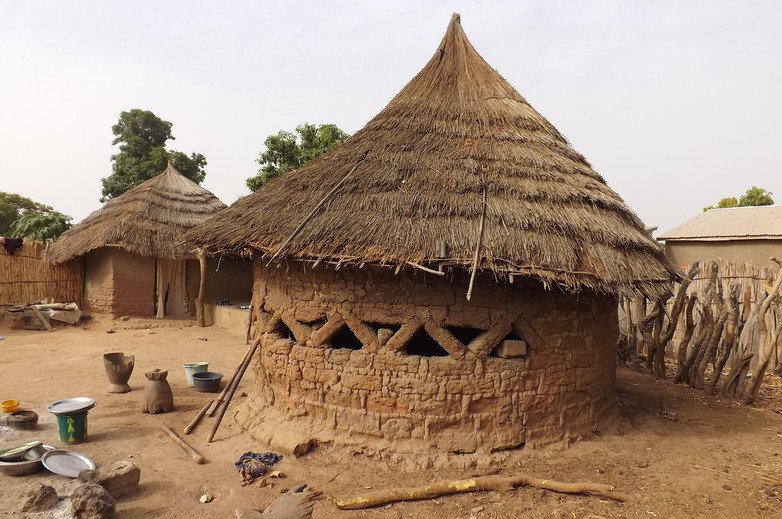 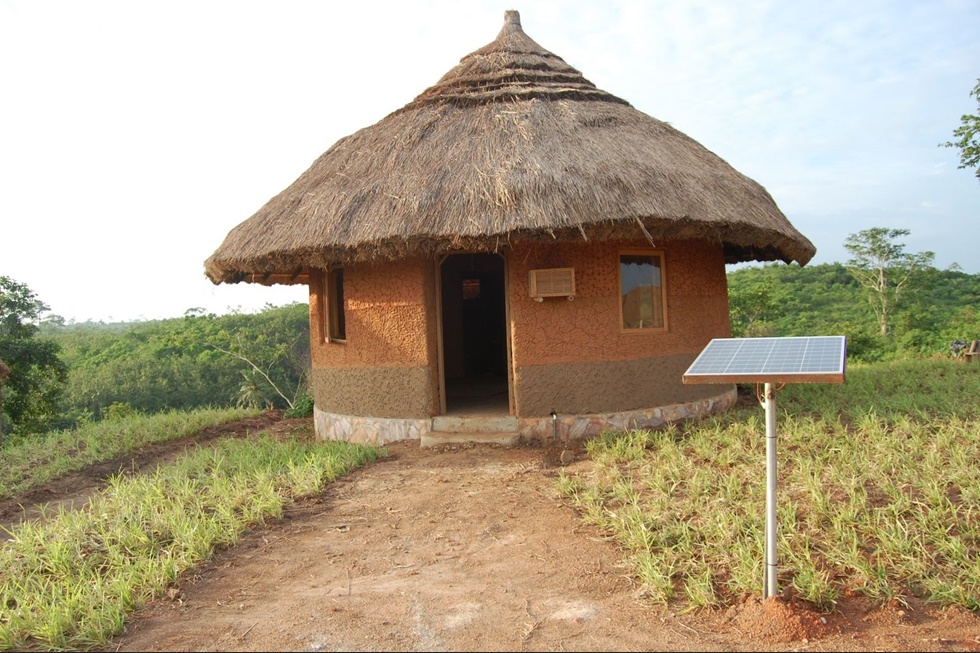 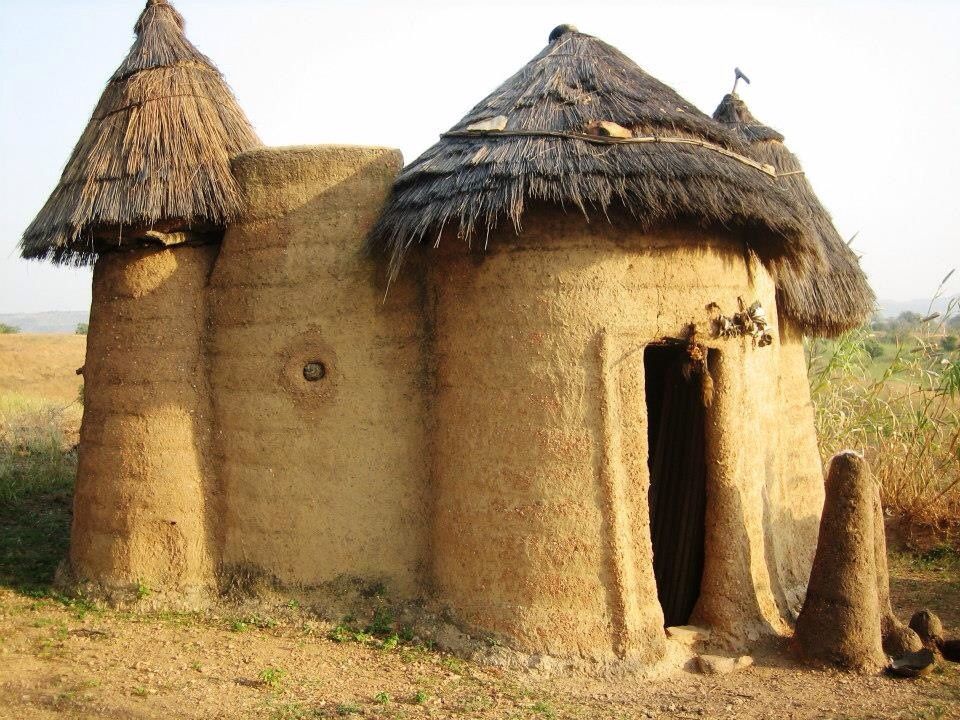 these are mud huts.
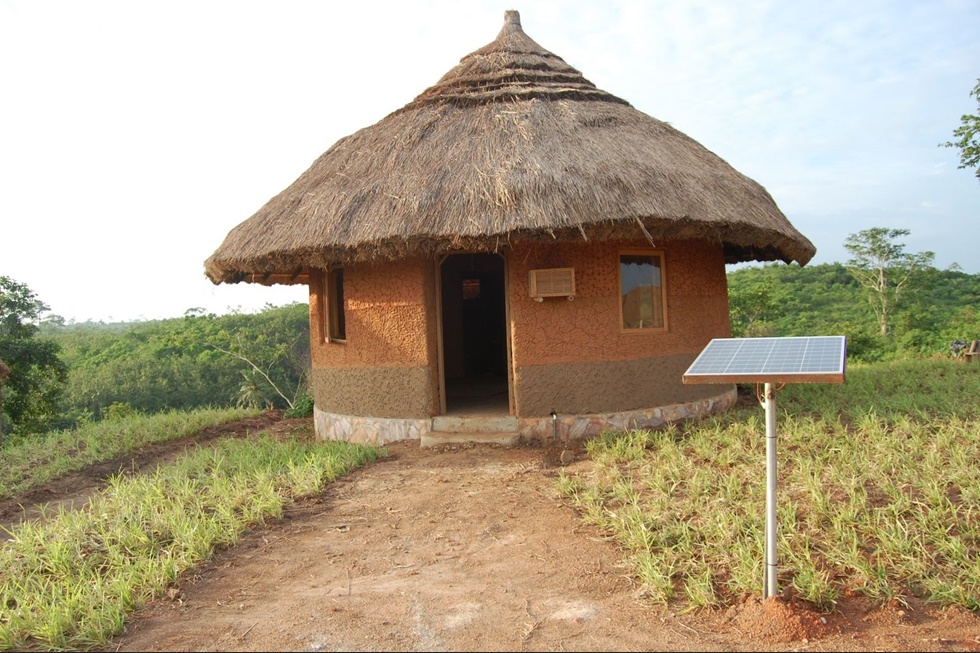 air conditioner
solar panel
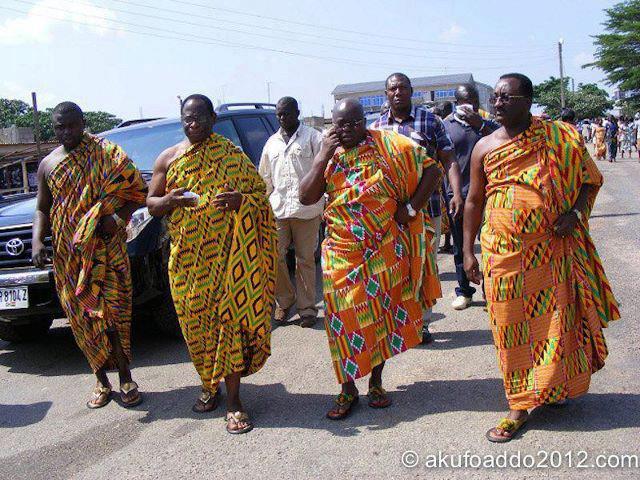 these men are wearing their dresses
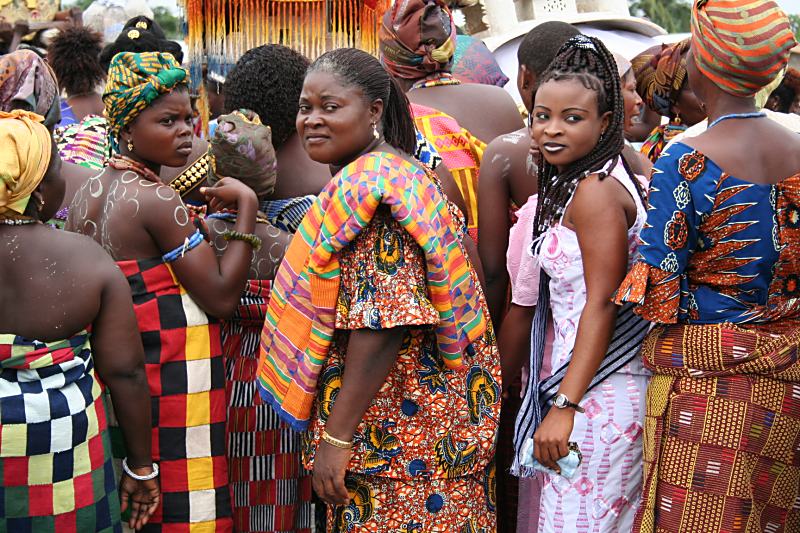 they are known for their fabrics
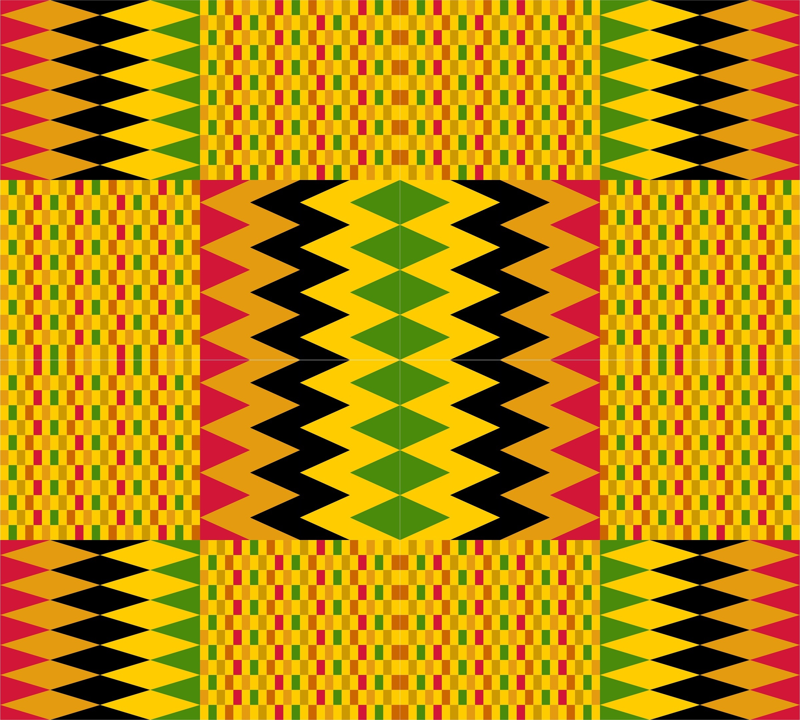 this cloth has gold and black on it.
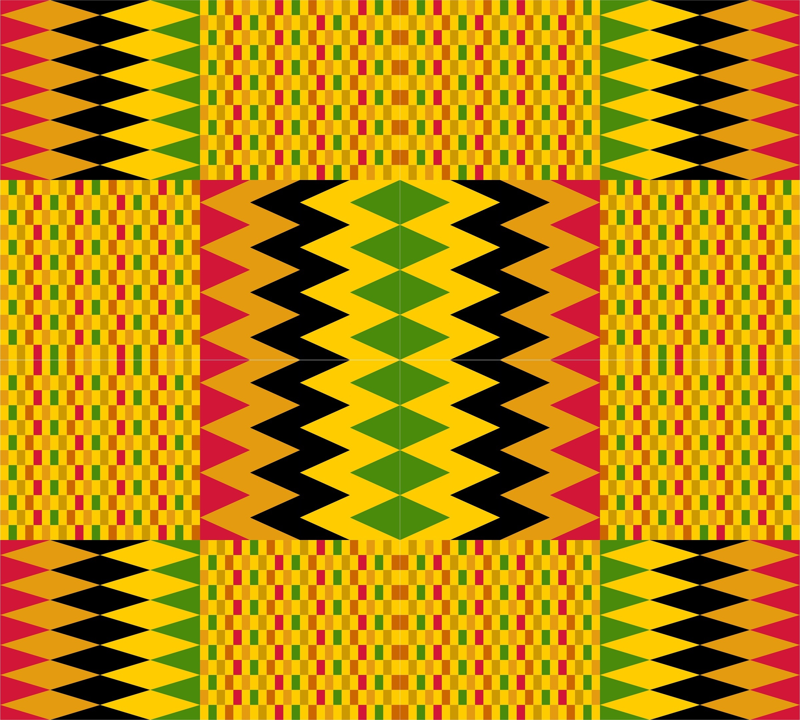 what does that mean?
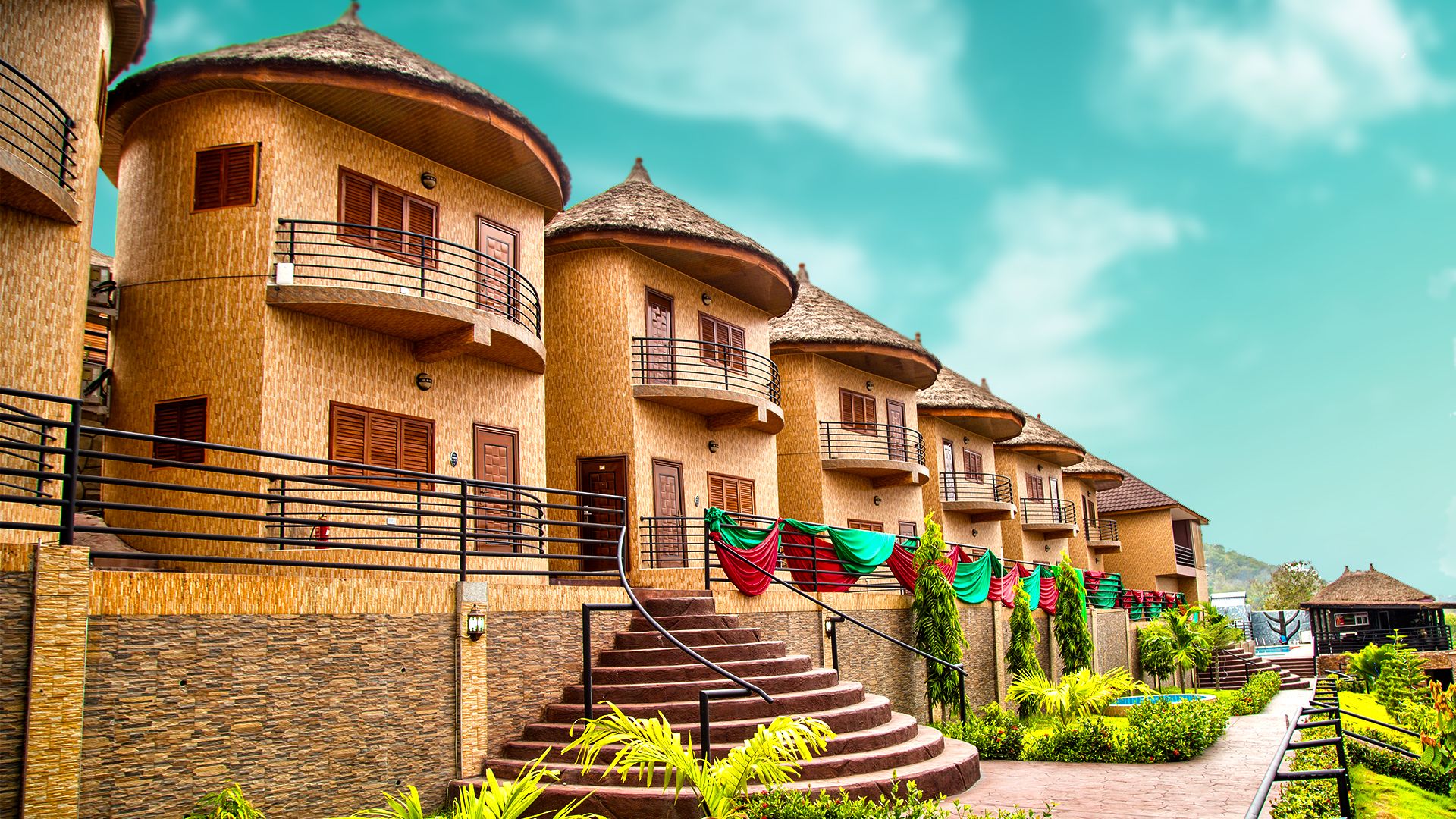 this is a new hotel in Accra
this is stew.it is not goat stew
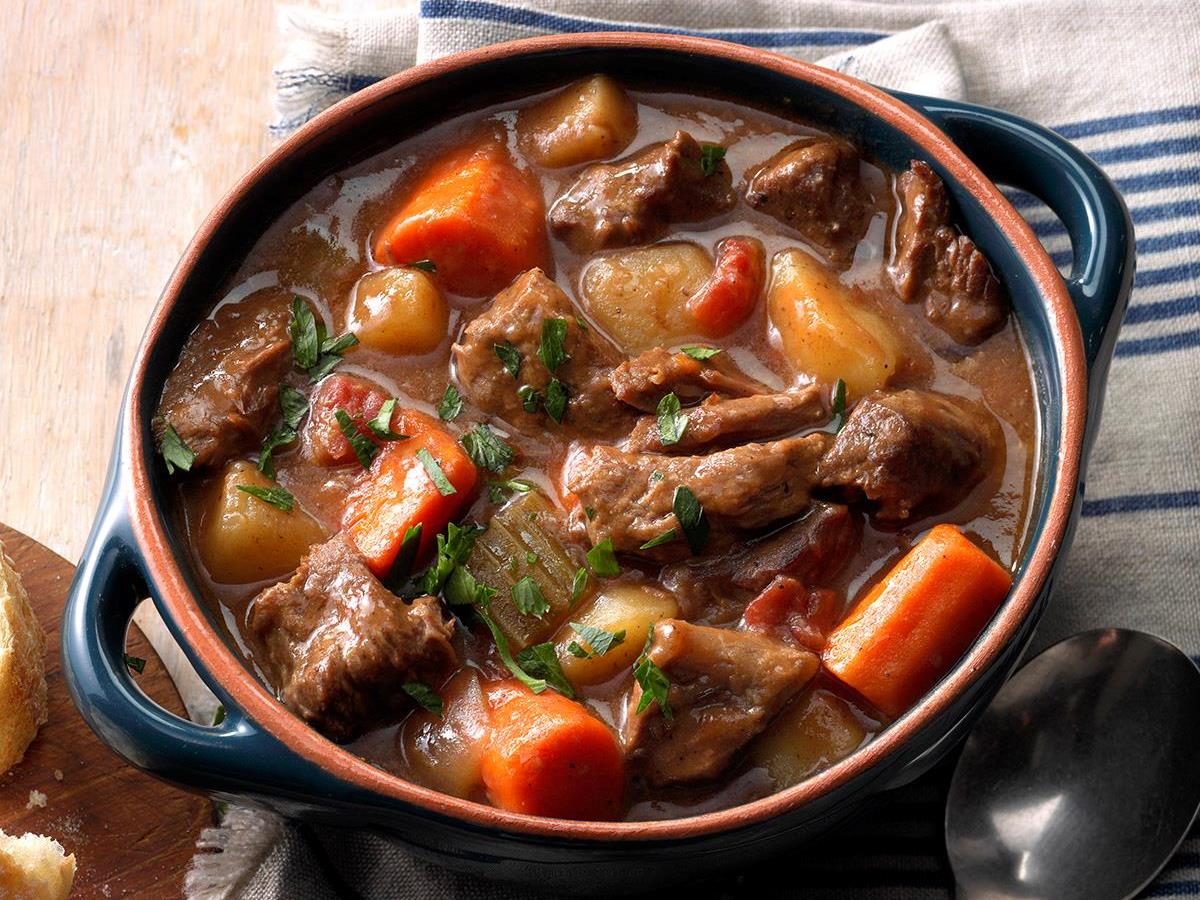